BGDL
Board Game Design Language
COMS W4115: Programming Languages & Translators

Team 3:
	Pilunchana Kiatruangkrai (Project Manager)
Janessa Det (Language & Tools Guru)
Beomjoong Kwon (System Architect)
Yang Sui (System Integrator)
Zi Li (Tester & Validator)
Introduction
Motivation
Create board game from scratch consumes time
Hard to modify
Monopoly board games are similar to each other
We love Monopoly board game!
BGDL = Board Game Design Language
Features
Automatically create complete 
	executable program with GUI
Modify Board, Player, Dice
Create arbitrary rules for each cell from “actions” provided
Development Process
Game Components
Board: title, width, height, player, dice
Board.title = "Monopoly!!";
Board.width = 6;
Board.height = 5;
Board.player = new Player[3];
Board.dice = new Dice[2];
Player: points, name, direction, location, delay
	Board.player[2]=new Player(5000,"Player3",true,Cell[0, 2],0);
Dice: sides
	Board.dice[0] = new Dice(6);
Game Components
Cell: GoTo, Change, Delay, Direction
GoTo(Player p, Cell location)
Change(Player p, int value)
Delay(Player p, int value)
Direction(Player p, boolean direction)
GameState: 
numTurns
numPlayers
numRounds
currentPlayer
activePlayer
running
Designing a Game
void InitializeBoard()
	Board.player = new Player[4];
void InitializeCells()
	Cell[0,0] = { … };
boolean GameOver()
	if( … ) { return true; }
	else { return false; }
Player[] Winner()
	Player[] winners = new Player[GameState.numPlayers];
	…
	return winners;
Game Engine
Game Libraries
Gameplay logic: Main.java
GUI: boardPanel.java, gamePanel.java, infoPanel.java
Interactive GUI Output
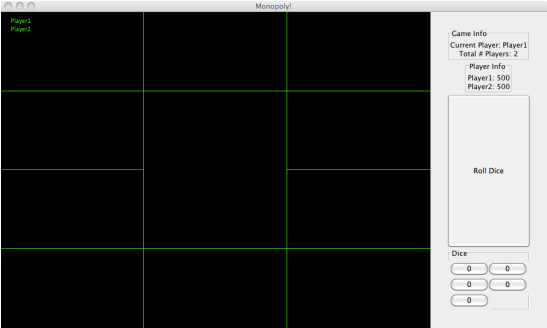 Translator Architecture
BGDLCode.bgdl
d
Java Libraries

Objects
GUI
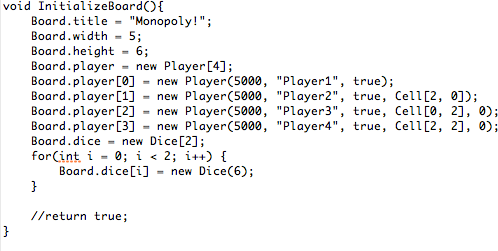 BGDLLex.l
BGDLYacc.y
Board Game Application
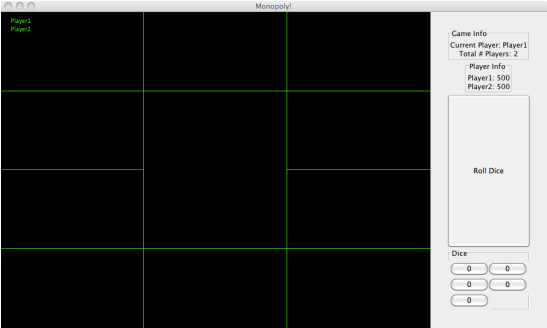 Lexical
Analyzer
(JFlex)
Syntax
Analyzer
(BYACC)
Semantic
Analyzer
(Type & Scope)
Java Code Generator
Scanner
.java
Parser
.java
BoardGame
.java
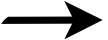 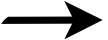 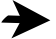 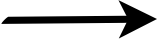 [Speaker Notes: Also talk about Integration here.]
Tools & Compilation
SVN – 105 revisions
Google Code Repository
Java Code Editor
OS
Compilation (Linux)
Pre-compile lexer & parser
	jflex BGDLLex.l
	byaccj –J BGDLYacc.y
	javac Parser.java

BGDL Compilation & Run
	java Parser <gamefile>.bgdl
	javac *.java
	java BoardGame
Testing Plan
Informal, manual, modular testing
Unit Testing
Translation Testing
Ex.  	String notSt;
		Board.title = st;
Library Testing
Ex.  	Board.dice = new Dice[1];
		Board.dice[0] = new Dice(1); 
Integration Testing
Examples in the tutorial
Conclusion
Simple: easy tool for designing Monopoly-like board games
Flexible: highly customizable by the user